MATEMATIKA
6- sinf
MAVZU: KASRNING ASOSIY XOSSASI
MASALA
Shakllarning bo‘yalgan qismlari o‘zaro tengmi?
MASALA
kasrlar ayni bir kasrning turlicha yozilishidir
Kasrning  asosiy xossasi
Agar kasrning surat va maxraji ayni bir natural songa ko‘paytirilsa, kasrning qiymati o‘zgarmaydi, ya’ni avvalgisiga  teng kasr hosil bo‘ladi.
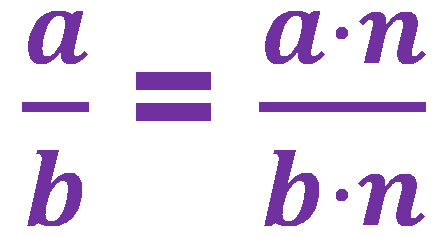 Bunda,  a, b , n – natural sonlar
158- masala
159- masala
Tengliklarni to‘g‘riligini tushuntiring:

                        2)                  


3)                           4)
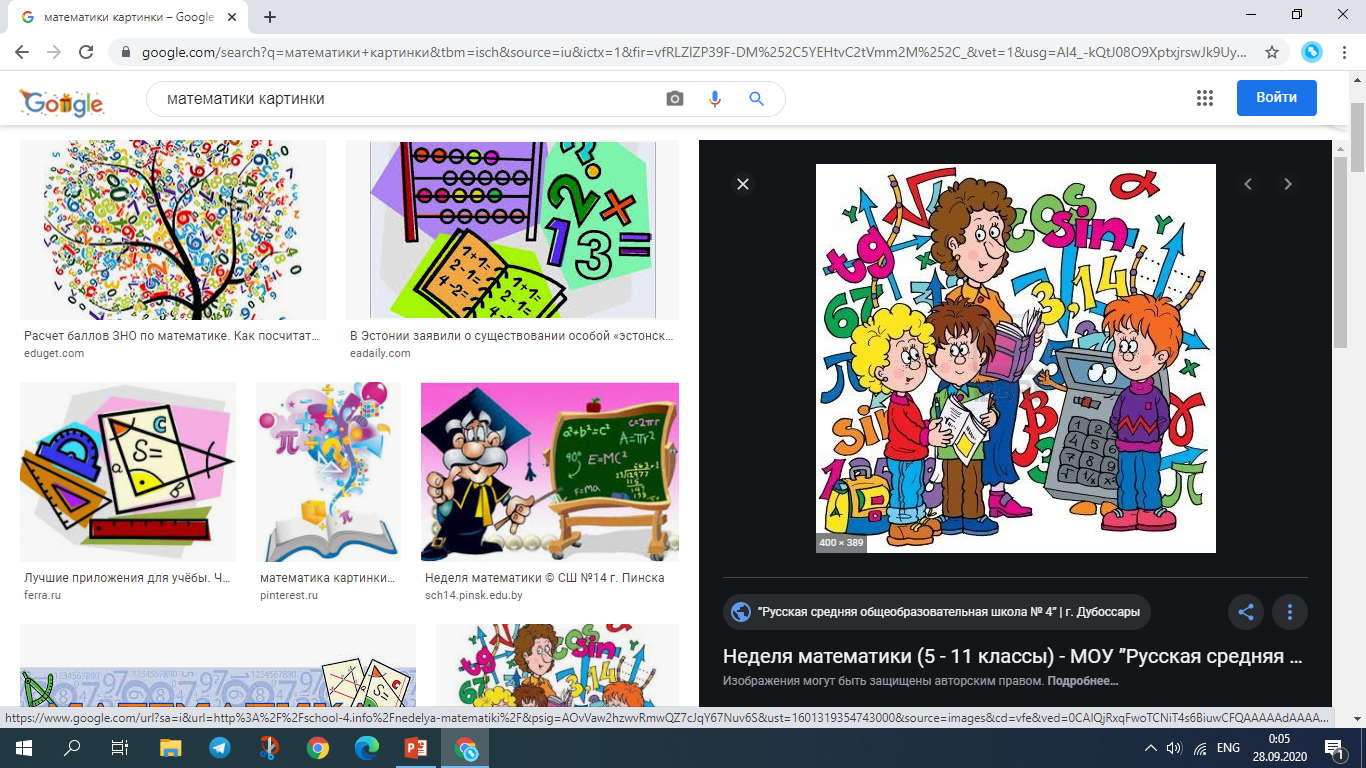 160- masala
Quyidagi kasrlar orasidan o‘zaro tenglarini toping:

                        


2)
YECHISH
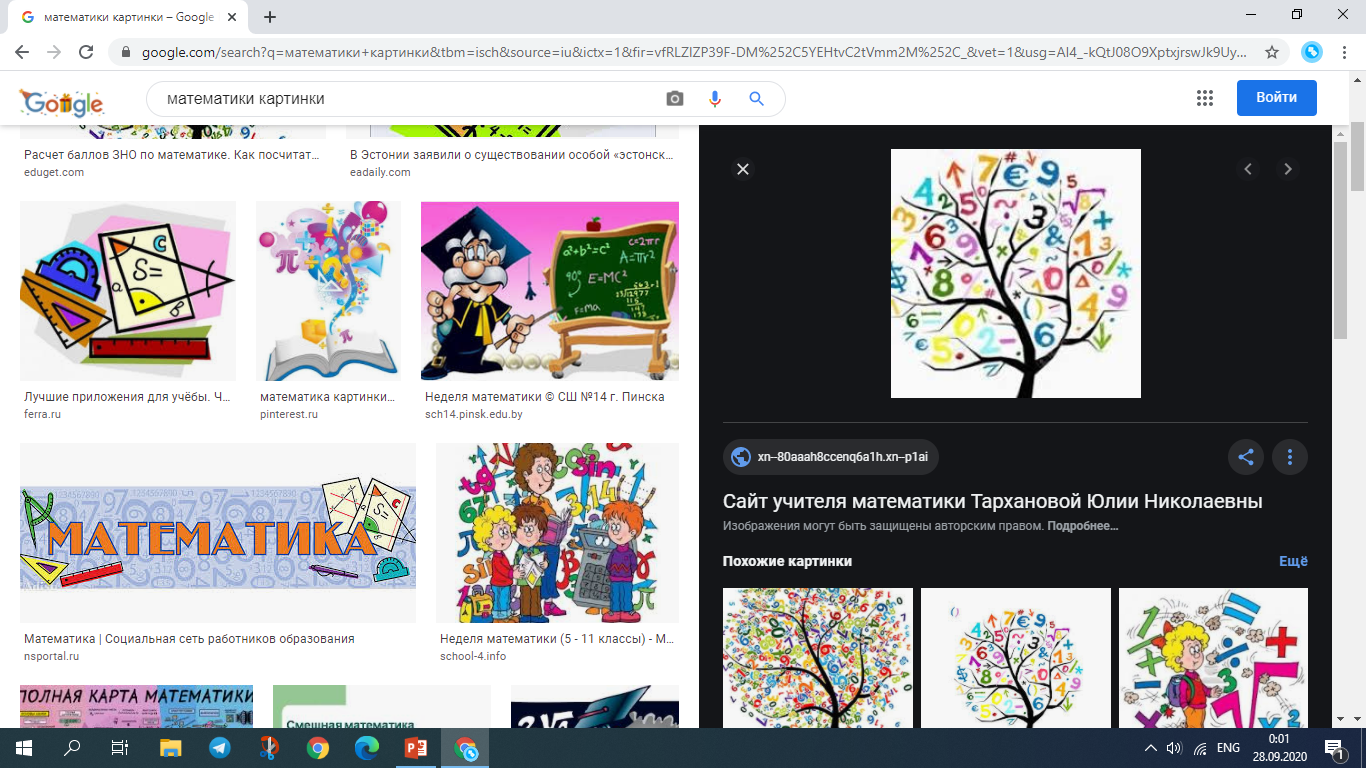 1)
2)
161- masala
Kasrning surat va maxraji qanday songa ko‘paytirilgan:

                        2)                  


3)                           4)
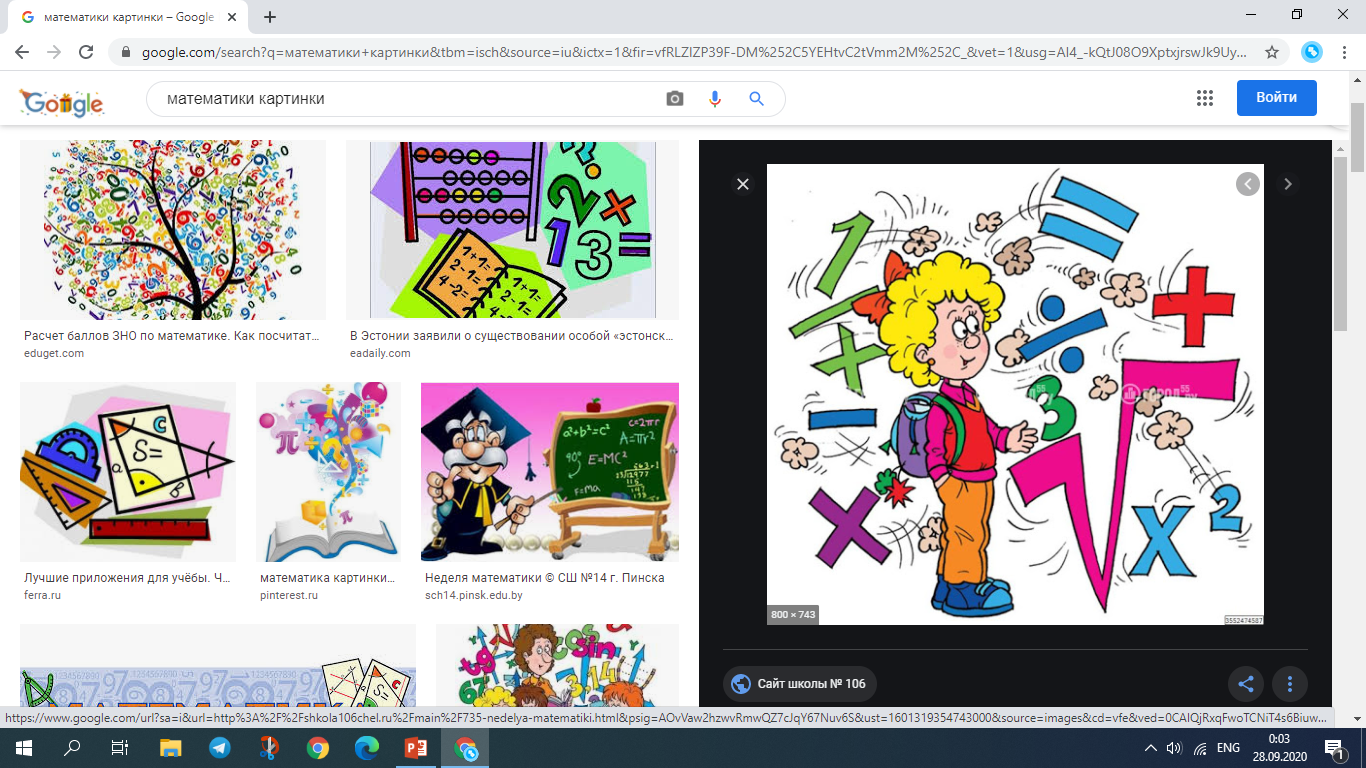 162- masala
Quyidagi kasrlarni maxraji 24 bo‘lgan kasr bilan almashtiring:
Yechish:
162- masala
Quyidagi kasrlarni maxraji 24 bo‘lgan kasr bilan almashtiring:
Yechish:
163- masala
Tomonlari 6 cm va 8 cm bo‘lgan to‘g‘ri to‘rtburchakni 6 ta teng bo‘lakka bo‘ling. Uning      qismini bo‘yang. Chizmadan foydalanib , 
ekanini ko‘rsating.
163- masala
8 cm
6 cm
164- masala
kasrni maxraji: 14 ga; 21 ga; 35 ga; 42ga; 63 ga;  70 ga; 84 ga; 77 ga; 98 ga teng kasr shaklida yozing.
Yechish:
164- masala
kasrni maxraji: 14 ga; 21 ga; 35 ga; 42 ga; 63 ga;  70 ga; 84 ga; 77 ga; 98 ga teng kasr shaklida yozing.
Yechish:
MUSTAQIL  BAJARISH  UCHUN  TOPSHIRIQLAR:
Darslikdagi 181-, 182-, 183- masalalarni yechish (30-bet).
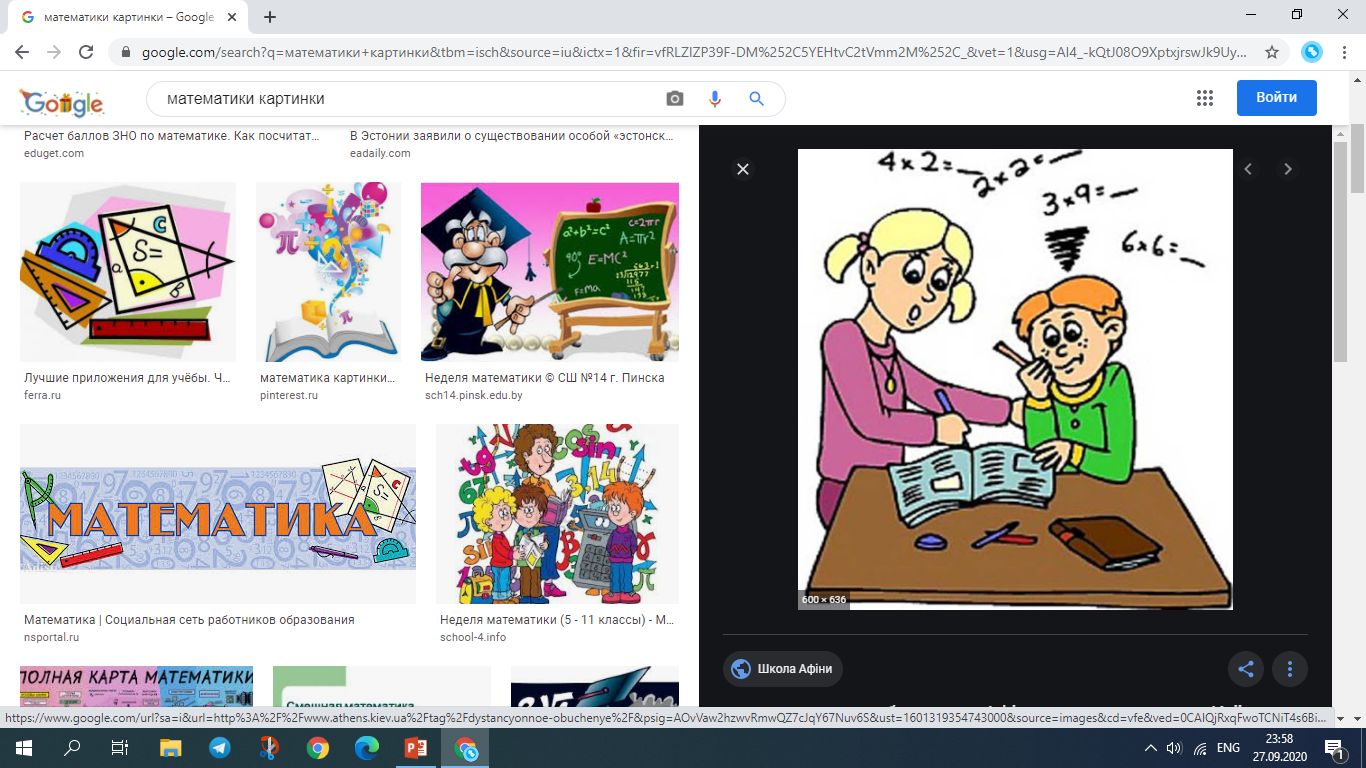